Exam Two Material
Chapters 18 & 19
Heart Anatomy
Approximately the size of a fist
Location
In the mediastinum between second rib and fifth intercostal space
On the superior surface of diaphragm
Anterior to the vertebral column, posterior to the sternum

Enclosed in pericardium, a double-walled sac
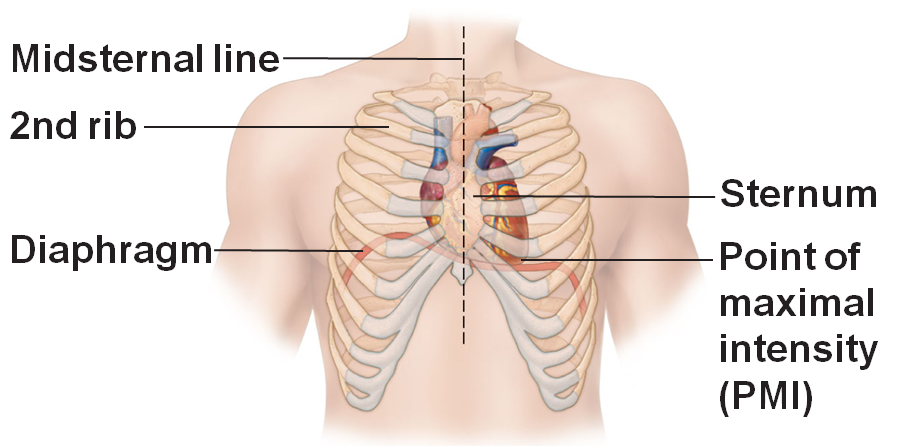 Pericardium
Superficial fibrous pericardium
Protects, anchors, and prevents overfilling
Pericardium
Deep two-layered serous pericardium
Parietal layer 
lines the internal surface of the fibrous pericardium
Visceral layer 
(epicardium) on external surface of the heart
Separated by fluid-filled pericardial cavity (decreases friction)
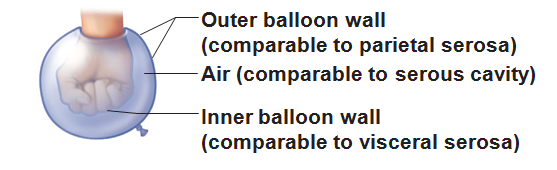 Layers of the Heart Wall
Epicardium
visceral layer of the serous pericardium
Layers of the Heart Wall
Myocardium 
Spiral bundles of cardiac muscle cells 
Fibrous skeleton of the heart
connective tissue
Anchors cardiac muscle fibers 
Supports great vessels and valves
Limits spread of action potentials to specific paths
Layers of the Heart Wall
Endocardium is continuous with endothelial lining of blood vessels
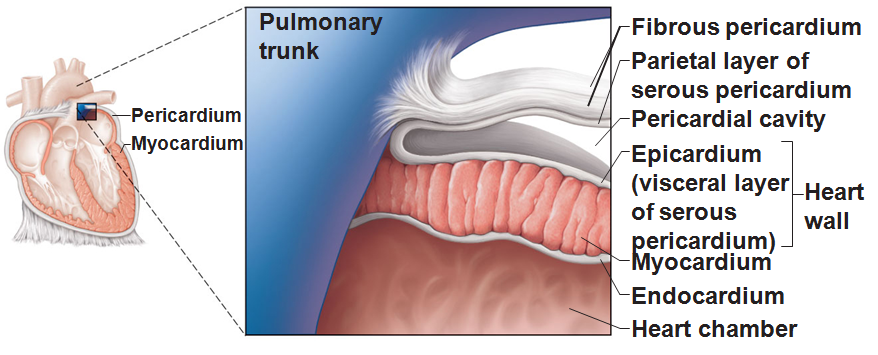 Chambers
Four chambers
Two atria
Separated by the interatrial septum
Coronary sulcus 
atrioventricular groove 
encircles the junction of the atria and ventricles
Auricles increase atrial volume
Chambers
Two ventricles
Separated by the interventricular septum

Anterior and posterior interventricular sulci mark the position of the septum externally
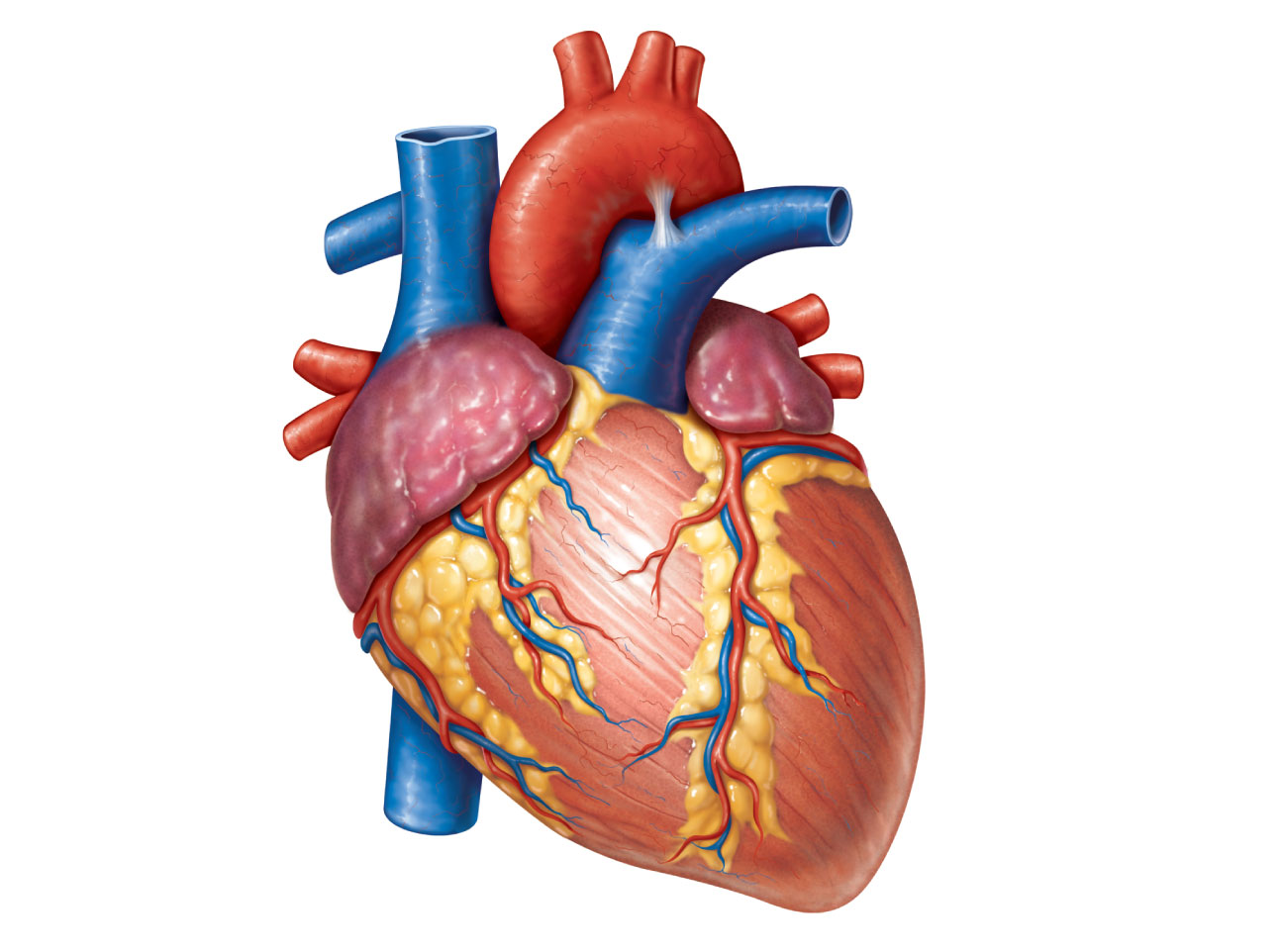 Left common carotid
artery
Brachiocephalic trunk
Left subclavian artery
Superior vena cava
Aortic arch
Ligamentum arteriosum
Right pulmonary
artery
Left pulmonary artery
Ascending aorta
Left pulmonary veins
Pulmonary trunk
Right pulmonary
veins
Auricle of
left atrium
Circumflex artery
Right atrium
Left coronary artery
(in coronary sulcus)
Right coronary artery
(in coronary sulcus)
Anterior cardiac vein
Left ventricle
Right ventricle
Great cardiac vein
Right marginal artery
Anterior interventricular
artery (in anterior
interventricular sulcus)
Small cardiac vein
Inferior vena cava
Apex
(b) Anterior view
Atria: The Receiving Chambers
Walls are ridged by pectinate muscles
Vessels entering right atrium
Superior vena cava 
Inferior vena cava
Coronary sinus
Vessels entering left atrium
Right and left pulmonary veins
Ventricles: The Discharging Chambers
Walls are ridged by trabeculae carneae
Papillary muscles project into the ventricular cavities
Vessel leaving the right ventricle
Pulmonary trunk
Vessel leaving the left ventricle
Aorta
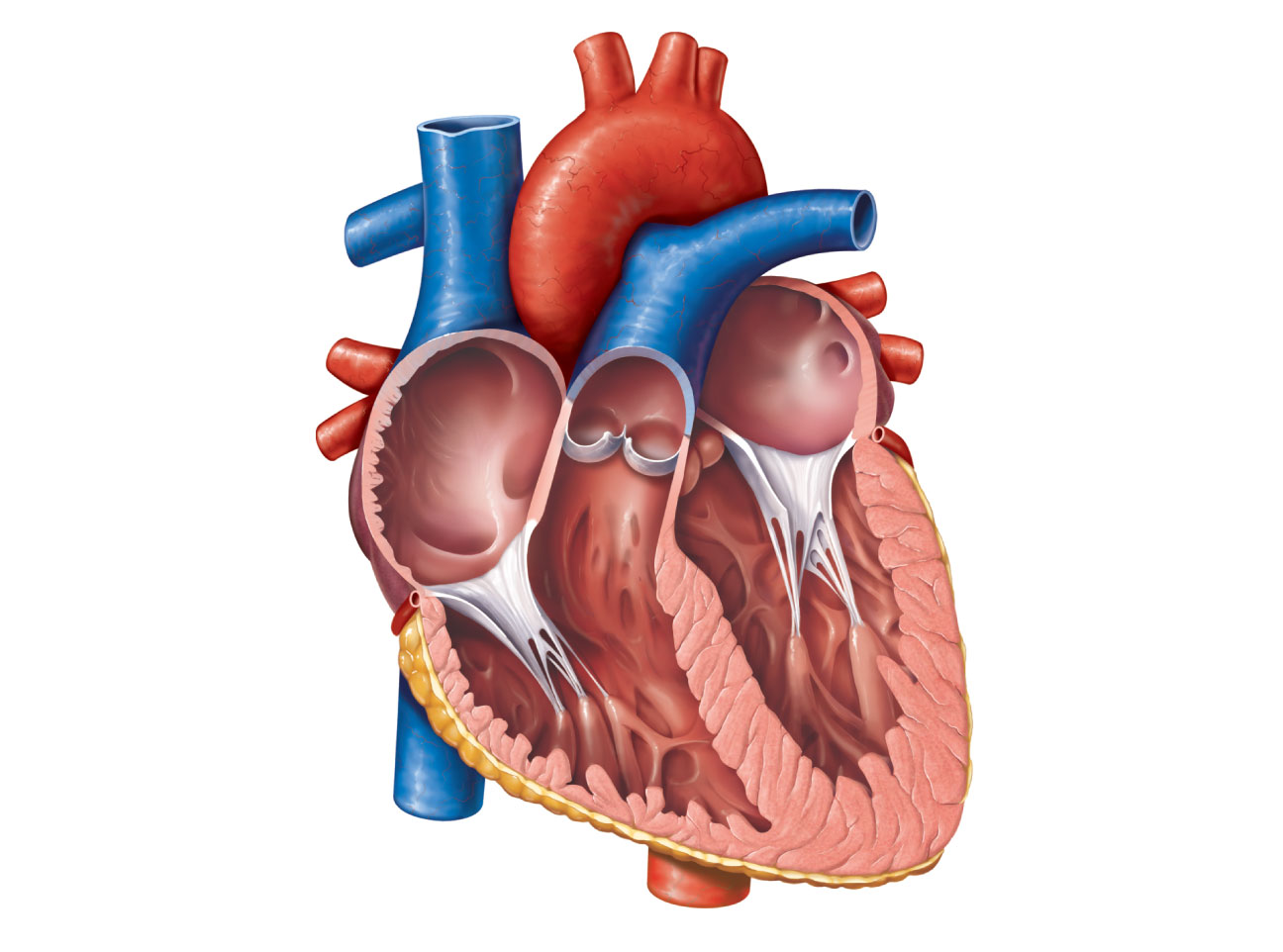 Aorta
Left pulmonary
artery
Superior vena cava
Left atrium
Right pulmonary
artery
Left pulmonary
veins
Pulmonary trunk
Right atrium
Mitral (bicuspid)
valve
Right pulmonary
veins
Fossa ovalis
Aortic valve
Pectinate muscles
Pulmonary valve
Tricuspid valve
Left ventricle
Papillary muscle
Right ventricle
Interventricular
septum
Chordae tendineae
Trabeculae carneae
Epicardium
Inferior vena cava
Myocardium
Endocardium
(e) Frontal section
Pathway of Blood Through the Heart
The heart is two side-by-side pumps
Right side is the pump for the pulmonary circuit
Vessels that carry blood to and from the lungs

Left side is the pump for the systemic circuit
Vessels that carry the blood to and from all body tissues
Pathway of Blood Through the Heart
Right atrium  tricuspid valve  right ventricle

Right ventricle  pulmonary semilunar valve  pulmonary trunk  pulmonary arteries   lungs
Pathway of Blood Through the Heart
Lungs  pulmonary veins  left atrium
Left atrium  bicuspid valve  left ventricle
Left ventricle  aortic semilunar valve  aorta
Aorta  systemic circulation
Pathway of Blood Through the Heart
Equal volumes of blood are pumped to the pulmonary and systemic circuits
Pulmonary circuit 
is a short, low-pressure circulation
Systemic circuit blood 
encounters much resistance in the long pathways

Anatomy of the ventricles reflects these differences
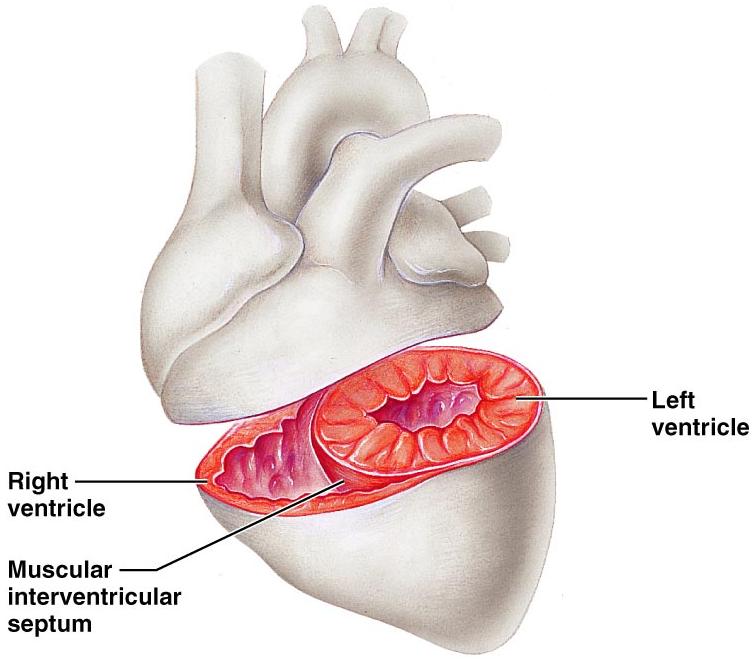 Please note that due to differing operating systems, some animations will not appear until the presentation is viewed in Presentation Mode (Slide Show view). You may see blank slides in the “Normal” or “Slide Sorter” views. All animations will appear after viewing in Presentation Mode and playing each animation. Most animations will require the latest version of the Flash Player, which is available at http://get.adobe.com/flashplayer.
Coronary Circulation
The functional blood supply to the heart muscle itself
Arterial supply varies considerably and contains many anastomoses (junctions) among branches
Collateral routes provide additional routes for blood delivery
Coronary Circulation
Arteries 
Right and left coronary (in atrioventricular groove)
Marginal
Circumflex
anterior interventricular arteries
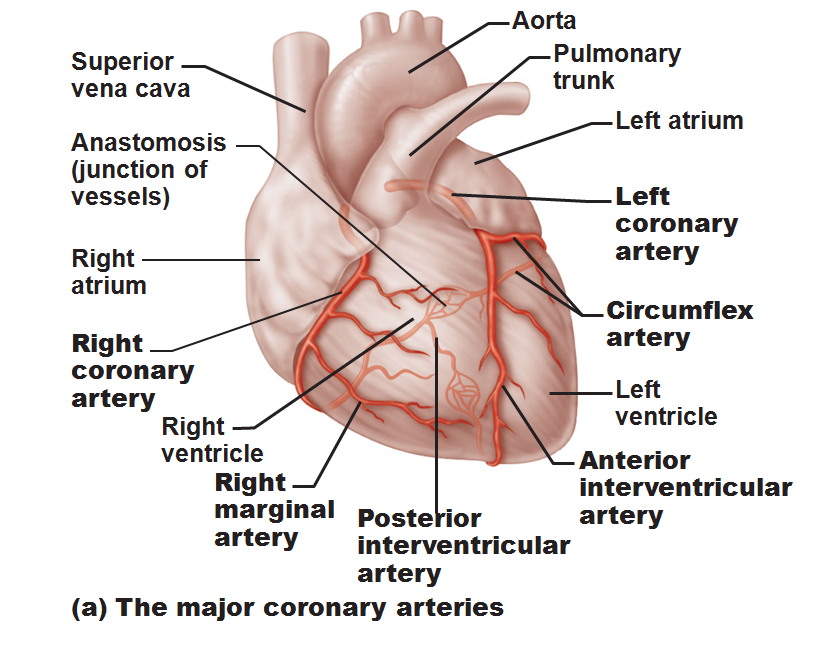 Coronary Circulation
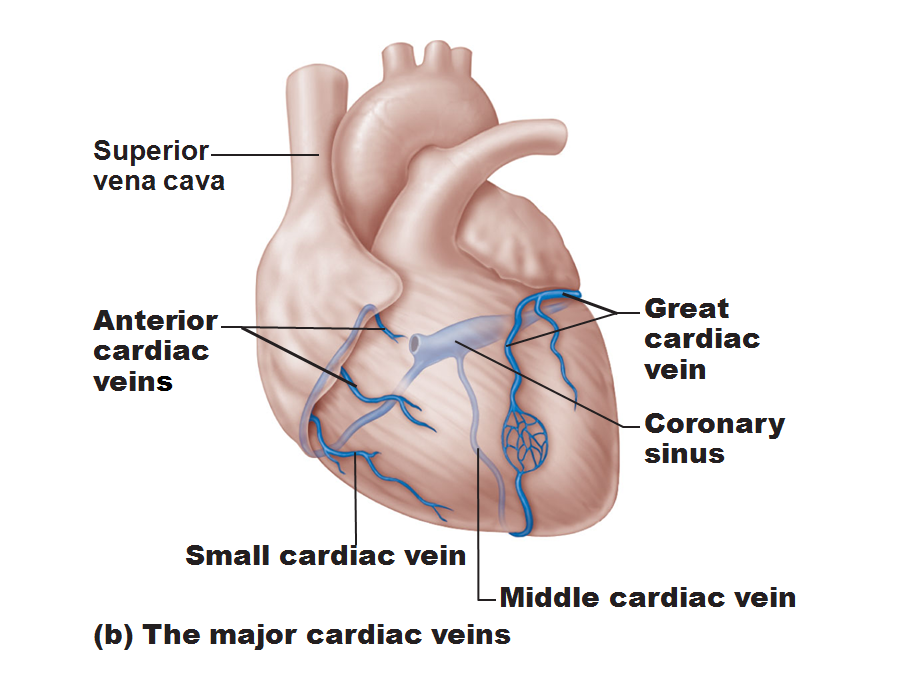 Veins 
Small cardiac, 
anterior cardiac, 
great cardiac veins
Homeostatic Imbalances
Angina pectoris
Thoracic pain caused by a fleeting deficiency in blood delivery to the myocardium
Cells are weakened

Myocardial infarction (heart attack)
Prolonged coronary blockage
Areas of cell death are repaired with noncontractile scar tissue
Heart Valves
Ensure unidirectional blood flow through the heart

Atrioventricular (AV) valves
Prevent backflow into the atria when ventricles contract
Tricuspid valve (right)
Mitral valve (left)

Chordae tendineae anchor AV valve cusps to papillary muscles
Heart Valves
Semilunar valves
Prevent backflow into the ventricles when ventricles relax
Aortic semilunar valve
Pulmonary semilunar valve
Microscopic Anatomy of Cardiac Muscle
Cardiac muscle cells are striated, short, fat, branched, and interconnected

Numerous large mitochondria
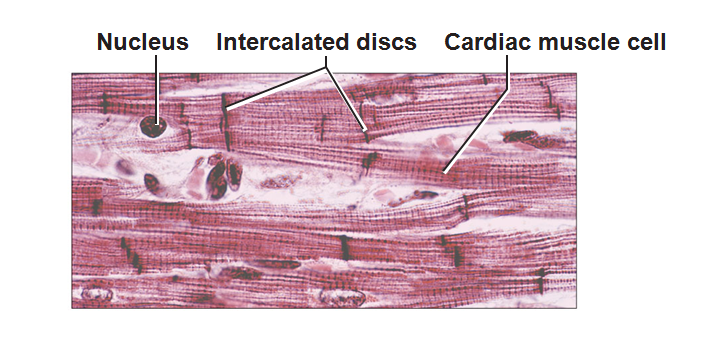 Microscopic Anatomy of Cardiac Muscle
Intercalated discs: junctions between cells anchor cardiac cells 
Desmosomes prevent cells from separating during contraction
Gap junctions allow ions to pass; electrically couple adjacent cells
Heart muscle behaves as a functional syncytium
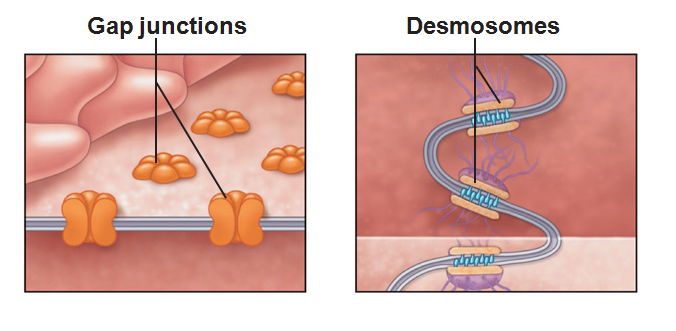 Cardiac Muscle Contraction
Depolarization of the heart is rhythmic and spontaneous

Gap junctions ensure the heart contracts as a unit
Heart Physiology: Electrical Events
Intrinsic cardiac conduction system
A network of noncontractile,autorhythmic cells that initiate and distribute impulses to coordinate the depolarization and contraction of the heart
Heart Physiology: Sequence of Excitation
Sinoatrial 
SA node or pacemaker
Generates impulses about 75 times/minute (sinus rhythm)

Depolarizes faster than any other part of the myocardium
Heart Physiology: Sequence of Excitation
Atrioventricular (AV) node
Smaller diameter fibers; fewer gap junctions
Delays impulses approximately 0.1 second

Depolarizes 50 times per minute in absence of SA node input
Heart Physiology: Sequence of Excitation
Atrioventricular (AV) bundle (bundle of His)
Only electrical connection between the atria and ventricles
Heart Physiology: Sequence of Excitation
Right and left bundle branches
Two pathways in the interventricular septum that carry the impulses toward the apex of the heart
Heart Physiology: Sequence of Excitation
Purkinje fibers
Complete the pathway into the apex and ventricular walls
AV bundle and Purkinje fibers depolarize only 30 times per minute in absence of AV node input
Conducting System of Heart
Please note that due to differing operating systems, some animations will not appear until the presentation is viewed in Presentation Mode (Slide Show view). You may see blank slides in the “Normal” or “Slide Sorter” views. All animations will appear after viewing in Presentation Mode and playing each animation. Most animations will require the latest version of the Flash Player, which is available at http://get.adobe.com/flashplayer.
[Speaker Notes: Conduction system]
Homeostatic Imbalances
Defects in the intrinsic conduction system may result in
Arrhythmias
irregular heart rhythms
Uncoordinated atrial and ventricular contractions
Fibrillation
rapid, irregular contractions; useless for pumping blood
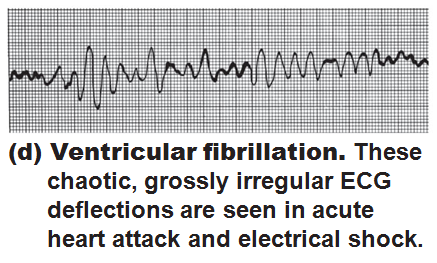 Homeostatic Imbalances
Defective SA node may result in
Ectopic focus: abnormal pacemaker takes over
If AV node takes over, there will be a junctional rhythm (40–60 bpm)
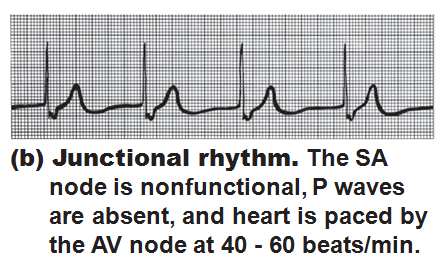 Homeostatic Imbalances
Defective AV node may result in
Partial or total heart block
Few or no impulses from SA node reach the ventricles
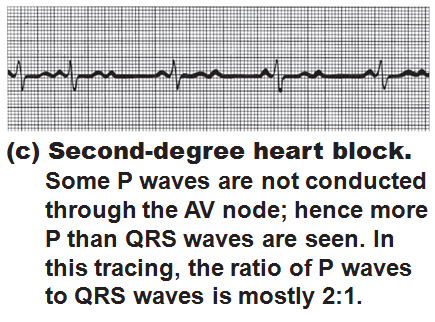 Extrinsic Innervation of the Heart
Heartbeat is modified by the ANS 
Cardiac centers are located in the medulla oblongata
Cardioacceleratory center innervates SA and AV nodes, heart muscle, and coronary arteries through sympathetic neurons
Cardioinhibitory center inhibits SA and AV nodes through parasympathetic fibers in the vagus nerves
Electrocardiography
Electrocardiogram (ECG or EKG): a composite of all the action potentials
Three waves
P wave: depolarization of SA node
QRS complex: ventricular depolarization
T wave: ventricular repolarization
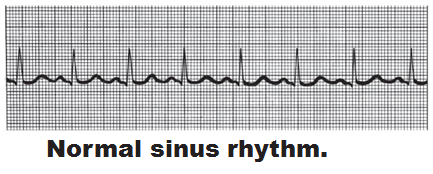 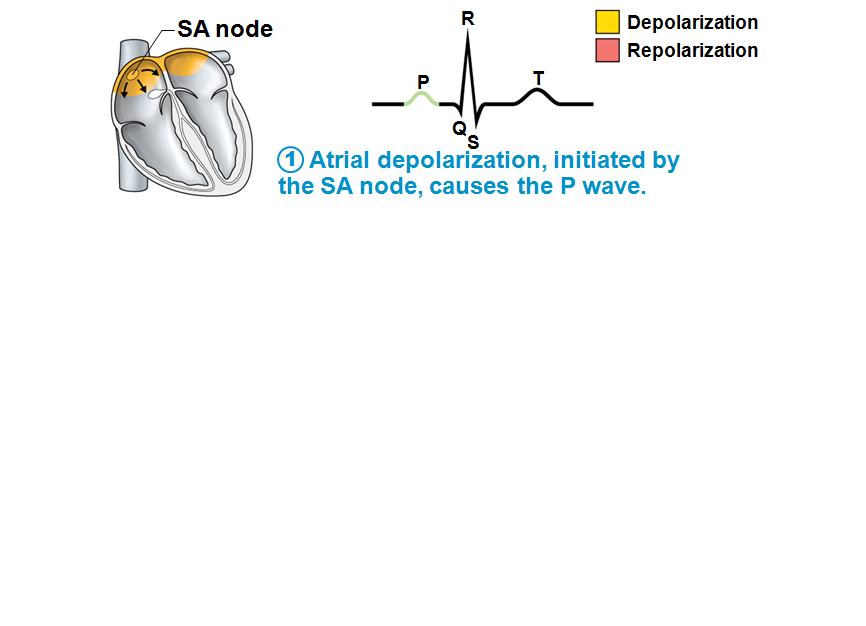 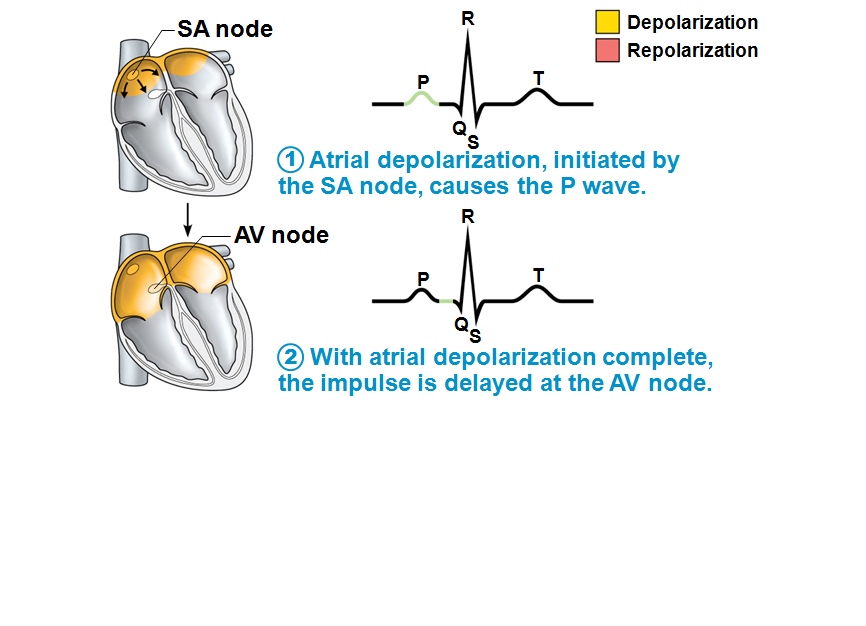 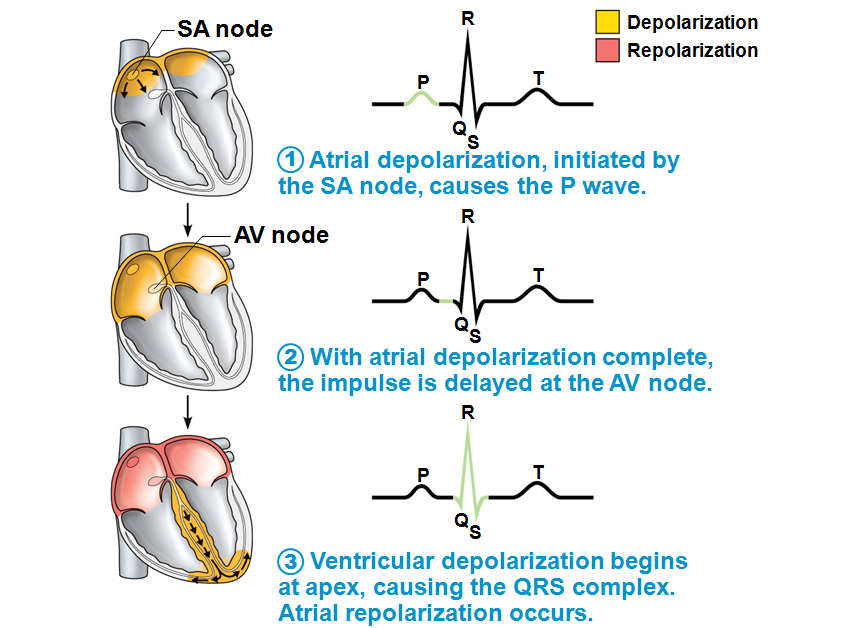 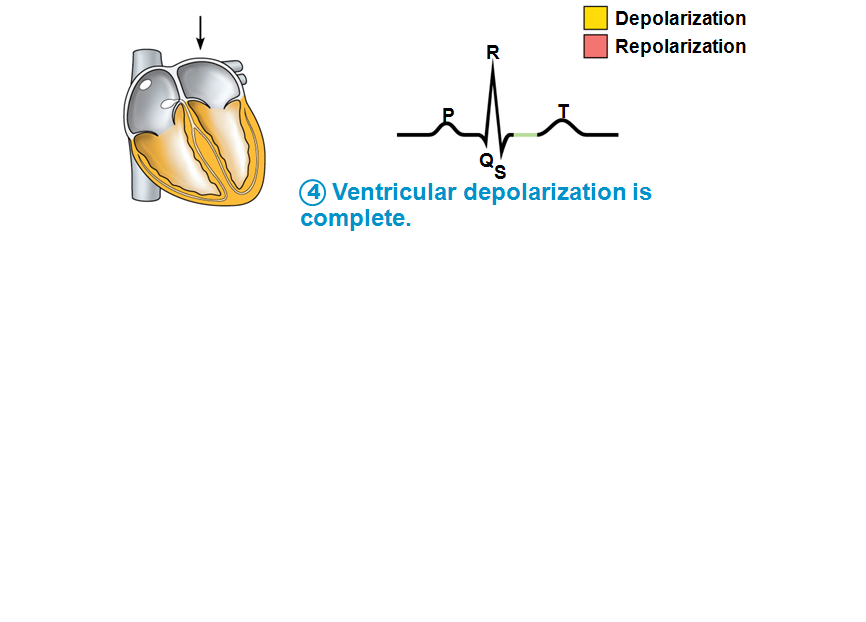 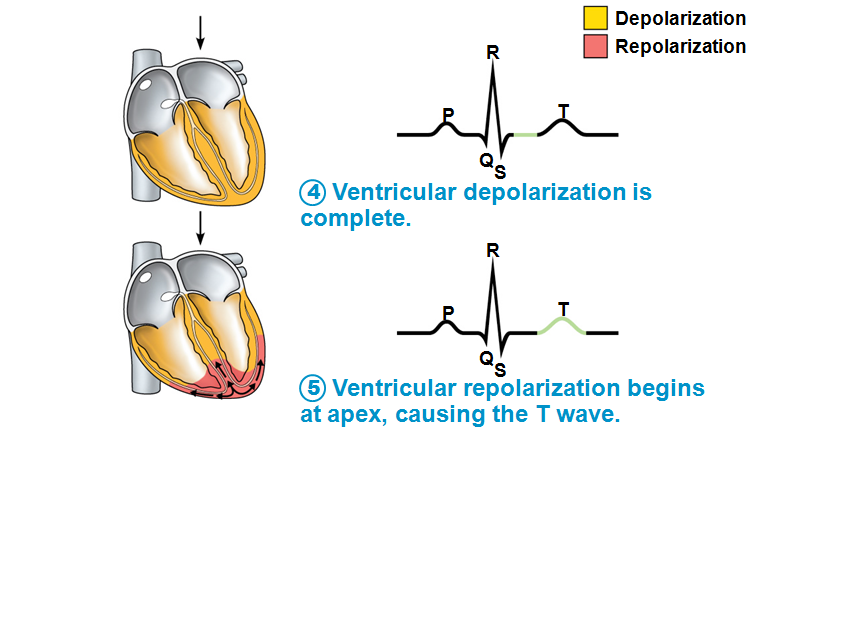 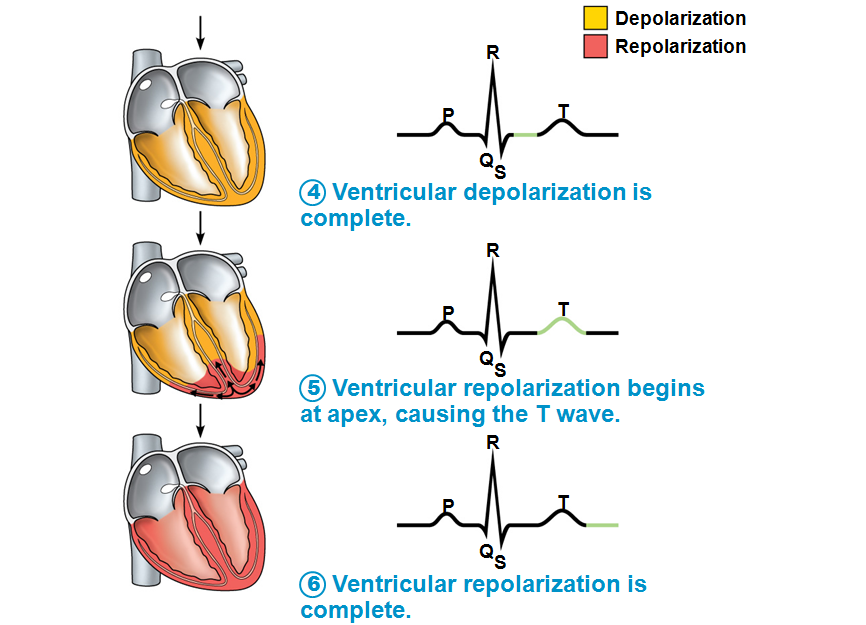 Heart Sounds
Two sounds (lub-dup) associated with closing of heart valves
First sound occurs as AV valves close and signifies beginning of systole
Second sound occurs when SL valves close at the beginning of ventricular diastole 
Heart murmurs
abnormal heart sounds most often indicative of valve problems
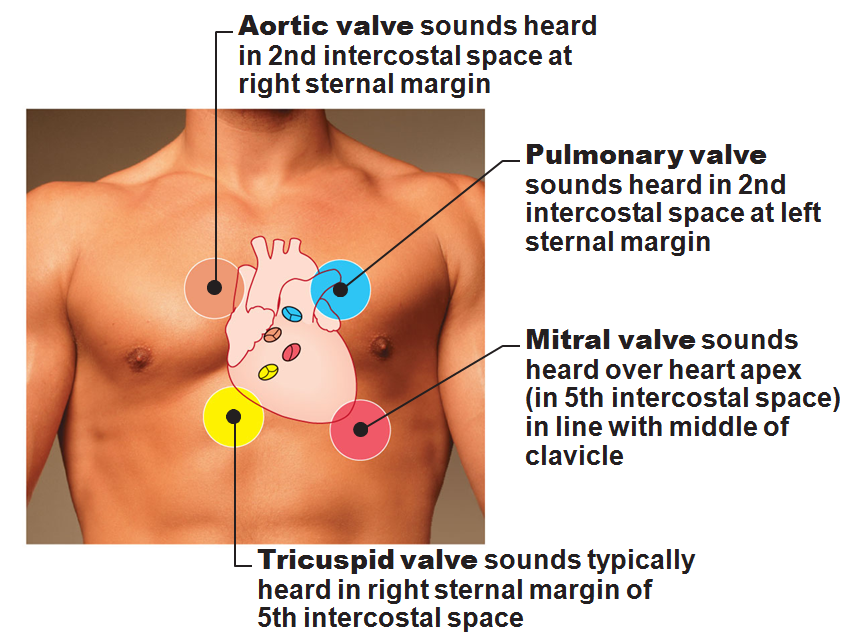 Mechanical Events: The Cardiac Cycle
Cardiac cycle: all events associated with blood flow through the heart during one complete heartbeat
Systole—contraction 
Diastole—relaxation
Phases of the Cardiac Cycle
Ventricular filling—takes place in mid-to-late diastole
AV valves are open 
80% of blood passively flows into ventricles
Atrial systole occurs, delivering the remaining 20%
Phases of the Cardiac Cycle
Ventricular systole
Atria relax and ventricles begin to contract 

Rising ventricular pressure results in closing of AV valves

In ejection phase, ventricular pressure exceeds pressure in the large arteries, forcing the SL valves open
Phases of the Cardiac Cycle
Isovolumetric relaxation occurs in early diastole
Ventricles relax
Backflow of blood in aorta and pulmonary trunk closes SL valves
Cardiac Output (CO)
Volume of blood pumped by each ventricle in one minute
CO = heart rate (HR) x stroke volume (SV)
HR = number of beats per minute
SV = volume of blood pumped out by a ventricle with each beat
Autonomic Nervous System Regulation
Sympathetic nervous system is activated by emotional or physical stressors
Norepinephrine causes the pacemaker to fire more rapidly and at the same time increases contractility
Autonomic Nervous System Regulation
Parasympathetic nervous system opposes sympathetic effects 
Acetylcholine hyperpolarizes pacemaker cells by opening K+ channels
The heart at rest exhibits vagal tone (parasympathetic)
Chemical Regulation of Heart Rate
Hormones
Epinephrine from adrenal medulla enhances heart rate and contractility
Thyroxine increases heart rate and enhances the effects of norepinephrine and epinephrine
Takes longer to act, but causes a sustained increase in heart rate
Can lead to weakened heart in hyperthyroid conditions
Chemical Regulation of Heart Rate
Intra- and extracellular ion concentrations (e.g., Ca2+ and K+) must be maintained for normal heart function
Chemical regulation
Ion imbalances:  Calcium
Hypocalcemia
Depresses the heart

Hypercalcemia
Increase heart irritability
Spastic heart contractions
Chemical regulation
Ion imbalances:  Potassium
Hypokalemia
Feeble irregular heart beat

Hyperkalemia
Interferes with depolarization
Can lead to cardiac arrest
Other Factors that Influence Heart Rate
Age
Gender
Exercise
Body temperature
Homeostatic Imbalances
Tachycardia: 
abnormally fast heart rate 
above100 bpm 
If persistent, may lead to fibrillation
Bradycardia
heart rate slower than 60 bpm
May result in grossly inadequate blood circulation
May be desirable result of endurance training
Congestive Heart Failure (CHF)
Progressive condition where the CO is so low that blood circulation is inadequate to meet tissue needs
Caused by
Coronary atherosclerosis
Persistent high blood pressure
Multiple myocardial infarcts
Dilated cardiomyopathy (DCM)
Developmental Aspects of the Heart
Fetal heart structures that bypass pulmonary circulation
Foramen ovale connects the two atria 

Ductus arteriosus connects the pulmonary trunk and the aorta
Developmental Aspects of the Heart
Congenital heart defects
Lead to mixing of systemic and pulmonary blood
Involve narrowed valves or vessels that increase the workload on the heart
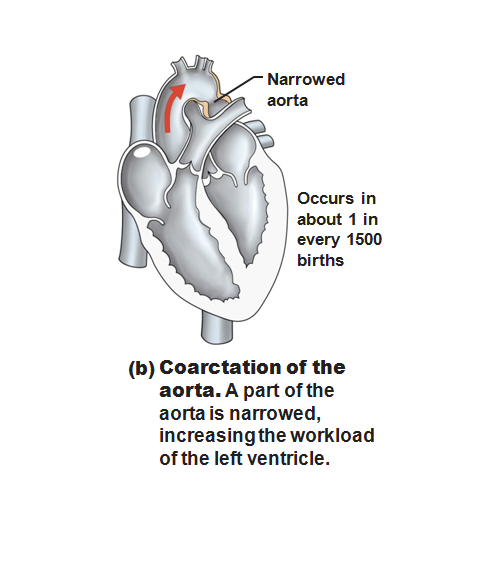 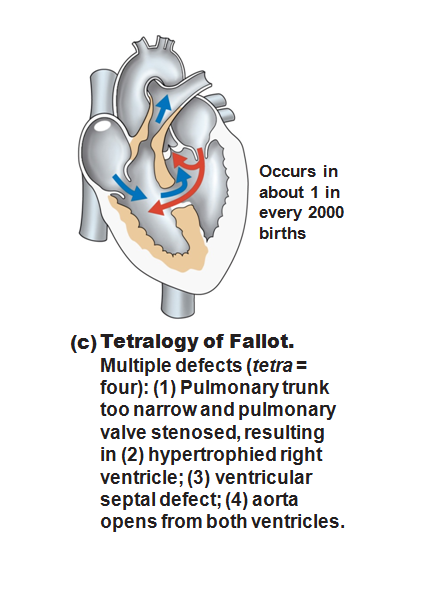 Age-Related Changes Affecting the Heart
Sclerosis and thickening of valve flaps
Decline in cardiac reserve
Fibrosis of cardiac muscle
Atherosclerosis
End Chapter 18, begin Chapter 19
Blood Vessels
Delivery system of dynamic structures that begins and ends at the heart
Arteries: carry blood away from the heart; oxygenated except for pulmonary circulation and umbilical vessels of a fetus
Capillaries: contact tissue cells and directly serve cellular needs
Veins: carry blood toward the heart
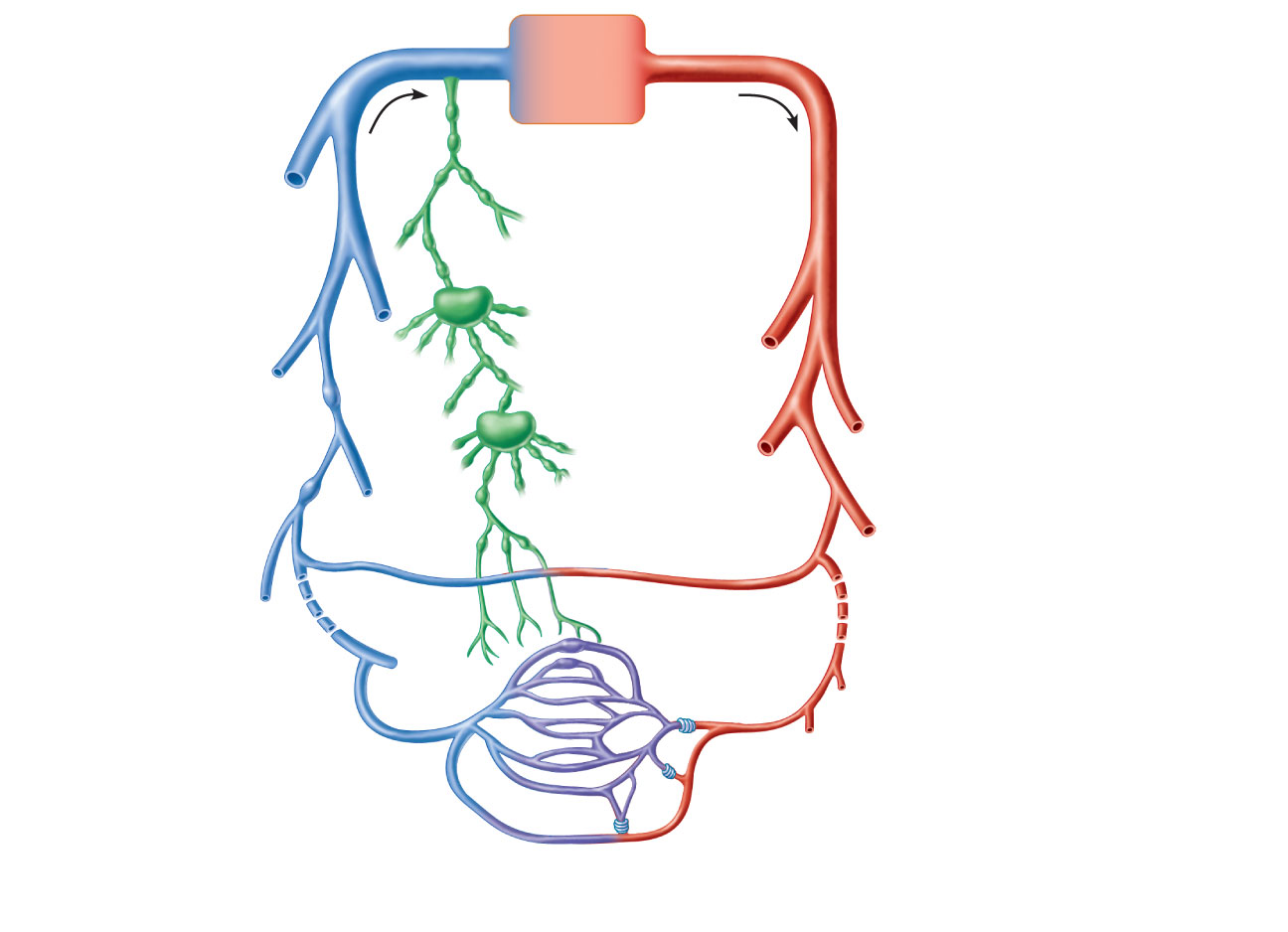 Arterial system
Venous system
Large veins
(capacitance
vessels)
Heart
Elastic arteries
(conducting
vessels)
Large
lymphatic
vessels
Lymph
node
Muscular arteries
(distributing
vessels)
Lymphatic
system
Small veins
(capacitance
vessels)
Arteriovenous
anastomosis
Lymphatic
capillary
Sinusoid
Arterioles
(resistance vessels)
Postcapillary
venule
Terminal arteriole
Metarteriole
Thoroughfare
channel
Precapillary sphincter
Capillaries
(exchange vessels)
Figure 19.2
Structure of Blood Vessel Walls
Arteries and veins
Tunica intima, tunica media, and tunica externa
Lumen
Central blood-containing space 
Capillaries
Endothelium with sparse basal lamina
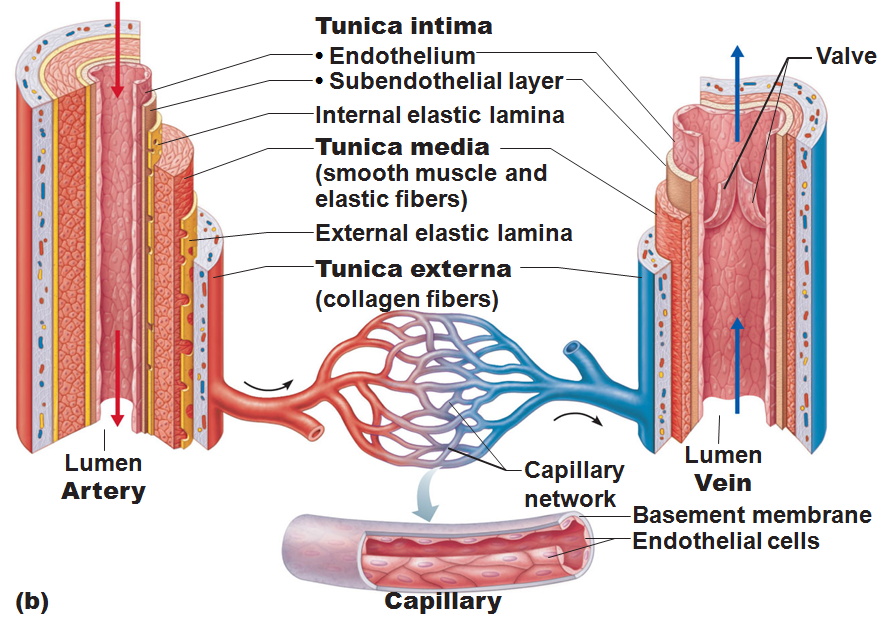 Tunics
Tunica intima
Endothelium lines the lumen of all vessels
In vessels larger than 1 mm, a connective tissue basement membrane is present
Tunics
Tunica media
Smooth muscle and sheets of elastin
Sympathetic vasomotor nerve fibers control vasoconstriction and vasodilation of vessels
Tunics
Tunica externa (tunica adventitia)
Collagen fibers protect and reinforce 
Larger vessels contain vasa vasorum to nourish the external layer
Elastic (Conducting) Arteries
Large thick-walled arteries with elastin in all three tunics
Aorta and its major branches
Large lumen offers low resistance 
Act as pressure reservoirs
expand and recoil as blood is ejected from the heart
Muscular (Distributing) Arteries and Arterioles
Distal to elastic arteries; deliver blood to body organs

Have thick tunica media with more smooth muscle

Active in vasoconstriction
Arterioles
Smallest arteries

Lead to capillary beds

Control flow into capillary beds via vasodilation and vasoconstriction
Capillaries
Microscopic blood vessels 

Walls of thin tunica intima, one cell thick

Size allows only a single RBC to pass at a time
Capillaries
Present in all tissues except for 
Cartilage
Epithelia
cornea 
lens of eye

Functions: exchange of gases, nutrients, wastes, hormones, etc.
Capillaries
Three structural types
Continuous capillaries

Fenestrated capillaries

Sinusoidal capillaries (sinusoids)
Continuous Capillaries
Abundant in the skin and muscles
Tight junctions connect endothelial cells 
Intercellular clefts allow the passage of fluids and small solutes

Continuous capillaries of the brain
Tight junctions are complete, forming the blood-brain barrier
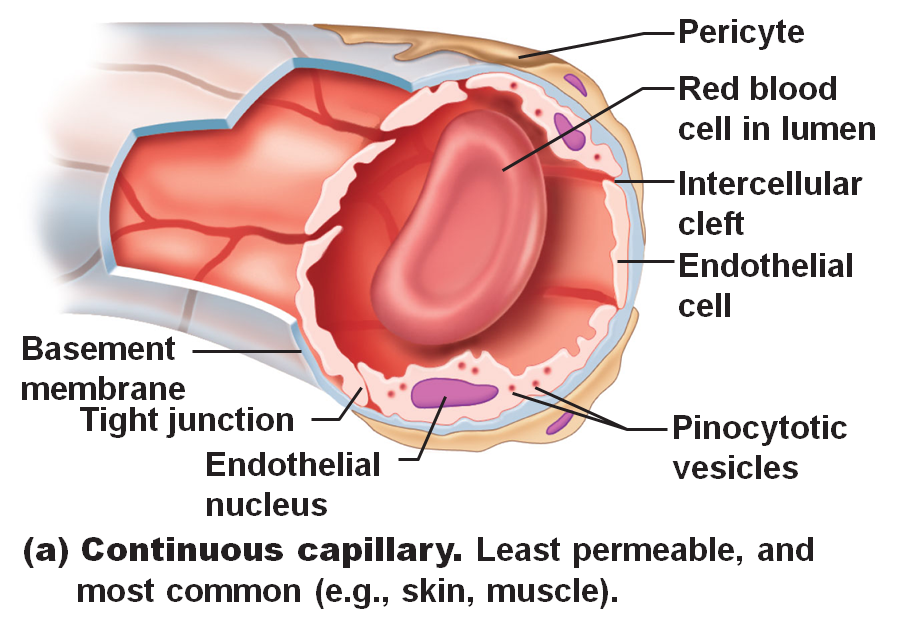 Fenestrated Capillaries
Some endothelial cells contain pores 
fenestrations
More permeable than continuous capillaries
Function in absorption or filtrate formation 
small intestines, endocrine glands, and kidneys
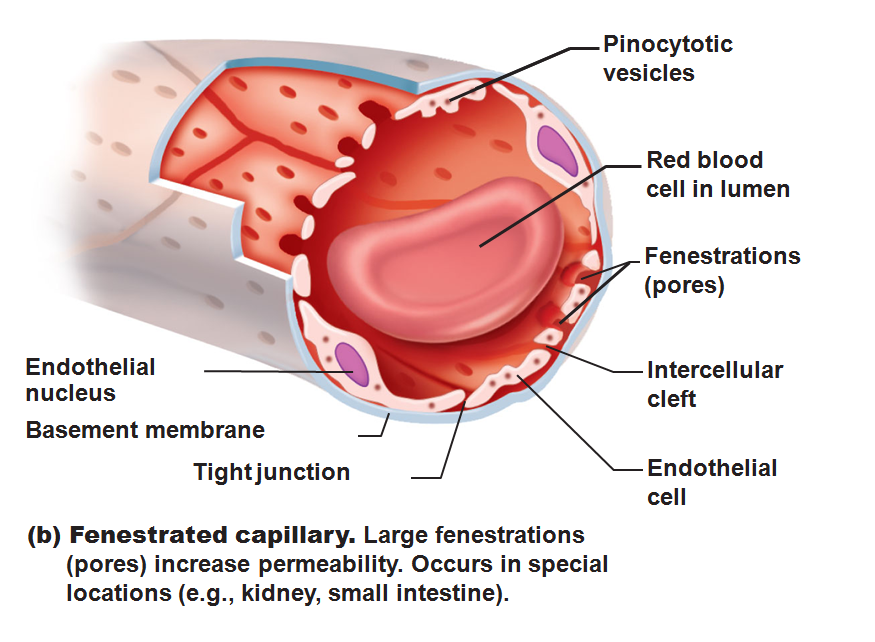 Sinusoidal Capillaries
Fewer tight junctions, larger intercellular clefts, large lumens
Usually fenestrated
Allow large molecules and blood cells to pass between the blood and surrounding tissues
Found in the liver, bone marrow, spleen
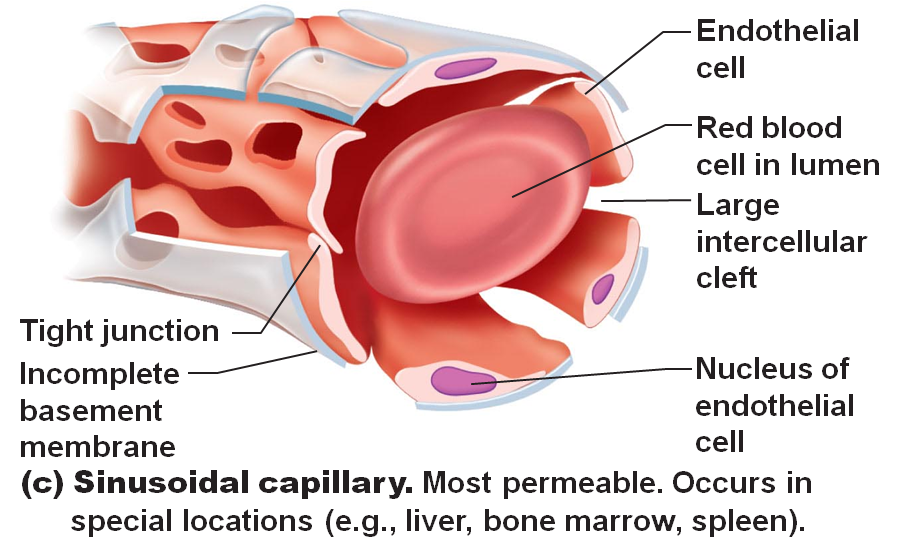 Blood Flow Through Capillary Beds
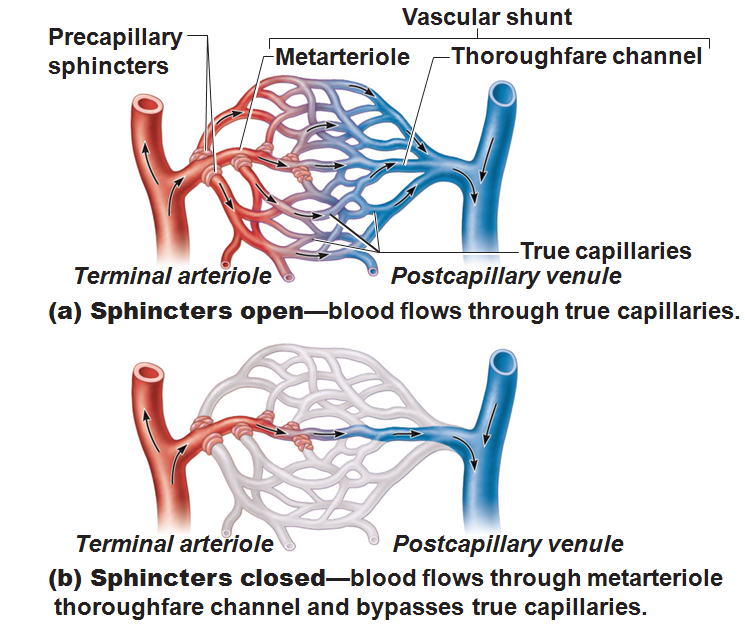 Precapillary sphincters regulate blood flow into true capillaries

Regulated by local chemical conditions and vasomotor nerves
Venules
Formed when capillary beds unite
Very porous
allow fluids and WBCs into tissues

Larger venules have one or two layers of smooth muscle cells
Veins
Formed when venules converge

Have thinner walls, larger lumens compared with corresponding arteries

Blood pressure is lower than in arteries

Thin tunica media and a thick tunica externa consisting of collagen fibers and elastic networks

Called capacitance vessels (blood reservoirs); contain up to 65% of the blood supply
Veins
Adaptations that ensure return of blood to the heart
Large-diameter lumens offer little resistance 
Valves prevent backflow of blood 
Most abundant in veins of the limbs
Venous sinuses: flattened veins with extremely thin walls (e.g., coronary sinus of the heart and dural sinuses of the brain)
Veins
Venous constriction helps maintain bp by returning more blood to the heart.   
Ensures a nearly normal blood flow even with a 25% blood loss.
Veins
Blood flow through the venous system depends more on the contraction of skeletal muscles, breathing movements, and vasoconstriction of veins than on the direct result of the heart action.
Veins
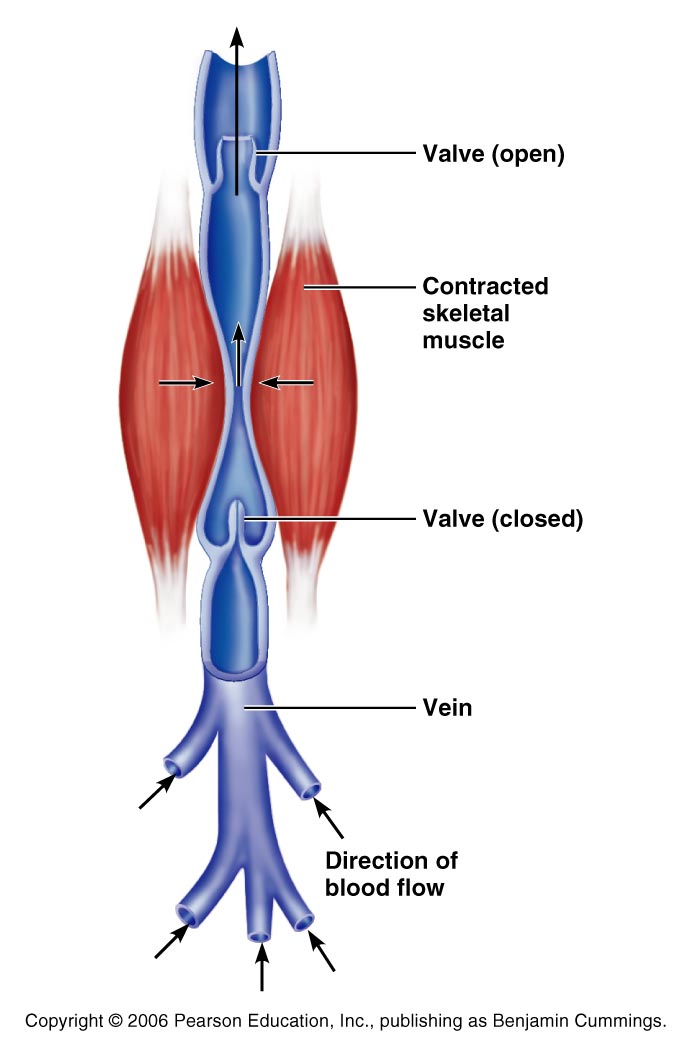 Contracting muscles press on veins, squeezing the blood inside towards heart from one valved section to another.  

The presence of the valves keeps the blood from a backwards flow.
Veins
Respiratory movements move venous blood.  

Pressure in thoracic cavity is reduced as the diaphragm contracts and the rib cage moves up and out.
Veins
The pressure in the abdominal cavity is increased as the diaphragm presses on the abdominal viscera….

the blood moves from area of high pressure to low pressure….

from abdomen towards thoracics. (towards heart)
Terms for circulation
Blood flow
Volume of blood flowing through a structure/time
Relatively constant at rest
Varies with individual organs:  based on need

Blood pressure
The force on the vessel wall based on the blood
Terms for circulation
Resistance
Opposition to flow
Friction, mostly occurring peripherally
Causes of Peripheral resistance
Blood viscosity:  Increased viscosity yeilds increased resistance
Vessel length:  The longer the vessel the greater the resistance
Vessel diameter:  the smaller the vessel, the greater the resistance
Viscosity
the ease/difficulty with which its molecules flow past one another.
The higher the viscosity, the more difficult the fluid is to move 
Blood cells and plasma proteins increase viscosity. 

The greater the blood’s resistance to flowing, the greater the force needed to move it through the system.  
BP rises as viscosity increases.
Viscosity
Anemia decreases viscosity
Lowers blood pressure.

Excess red blood cells increase viscosity and blood pressure
Central Venous Pressure
All veins except for the pulmonary v. drain into the R atrium…

the pressure within the right atrium is called the central venous pressure.  
Affects the pressure within the peripheral veins.
Central Venous Pressure
Heart beats weakly the central venous pressure increases, 

blood backs up into the venous network raising its pressure.
Central Venous Pressure
if heart is beating forcefully, the CVP and the pressure within the venous network decreases.
Central Venous Pressure
Factors that increase the blood flow into RA…elevate the CVP:
Increase in blood volume
Widespread venoconstriction.

Increased CVP can lead to peripheral edema due to the hydrostatic pressure forcing fluid into tissues.
Blood Pressure
Is the force the blood exerts against the inner walls of the blood vessels.  


Most commonly refers to pressure in the systemic arteries
Blood Pressure
Arterial blood pressure:  rises and falls in a pattern with the phases of the cardiac cycle.

 When ventricles contract:  ventricular systole:  walls squeeze blood into pulmonary trunk and aorta.  Pressure in the arteries increases sharply.
Blood Pressure
Maximum pressure achieved during ventricular contraction is Systolic pressure
Blood Pressure
When ventricles relax =ventricular diastole, 

the arterial pressure drops, and the lowest pressure that remains in the arteries before the next contraction is the diastolic pressure
Blood Pressure
BP read as systolic/diastolic which translates into 

ventricular contraction pressure/ventricular relaxation pressure.
Short term BP control
Short term controls of blood pressure
Nervous system
Chemicals
Hormones

Function to correct minor fluctuations in BP
By altering peripheral resistance
By altering cardiac output
Vasomotor Center
Short term control:  neural
Two main goals
Maintaining adequate mean arterial pressure by altering blood vessel diameter

Distributing blood to those organs with a higher demand
Vasomotor center
Vasomotor center:  neurons located in the medulla
With the cardiac center in the medulla, they form the cardiovascular center
Vasomotor center in medulla sympathetic efferent fibers  smooth muscles of the arterioles
Arterioles under state of constant constriction called vasomotor tone
Vasomotor activity
Vasomotor control modified by
Baroreceptors

Chemoreceptors

Higher brain centers
Vasomotor:  Baroreceptors
Increased arterial BP causes stretch in baroreceptors
Located in carotid sinuses
Carotid provides the major blood flow to the brain
Carotid sinus reflex protects the brain

Located in aortic arch and walls of large arteries
Aortic sinus reflex protects the systemic circuit
Vasomotor:  baroreceptors
Increased BP  
stretches vessels  
triggers baroreceptors  
impulses sent to vasomotor center  
arterioles and veins vasodilate  
BP drops
Baroreceptor Reflex
Please note that due to differing operating systems, some animations will not appear until the presentation is viewed in Presentation Mode (Slide Show view). You may see blank slides in the “Normal” or “Slide Sorter” views. All animations will appear after viewing in Presentation Mode and playing each animation. Most animations will require the latest version of the Flash Player, which is available at http://get.adobe.com/flashplayer.
Vasomotor:  chemoreceptors
Sensitive to
Oxygen  
pH
Carbon dioxide
Locations:
Carotid bodies located in Carotid artery
Aortic bodies located in Aorta

Main function:  
regulating respiratory rate, but does have some blood pressure function
Vasomotor:  chemoreceptors
Decreased oxygen  stimulates chemoreceptors  
signals sent to cardioacceleratory center  cardiac output increases

AND signals sent to vasomotor center  vasoconstriction  blood pressure rises  blood supply returns to heart (and lungs) quickly
Chemoreceptor Reflex
Please note that due to differing operating systems, some animations will not appear until the presentation is viewed in Presentation Mode (Slide Show view). You may see blank slides in the “Normal” or “Slide Sorter” views. All animations will appear after viewing in Presentation Mode and playing each animation. Most animations will require the latest version of the Flash Player, which is available at http://get.adobe.com/flashplayer.
Vasomotor:  brain functions
Medulla is not the only brain area that controls blood pressure

Cerebral cortex

Hypothalamus

Both of these regions have input into medulla to indirectly control BP
Hormone effects on BP
Adrenal medulla
Epinephrine
increases CO
General vasoconstriction
Specific vasodilation:  skeletal and cardiac muscles
Norepinephrine
vasoconstriction
Enhance sympathetic fight/flight response
Hormone effects on BP
Atrial natriuretic peptide:  ANP

Increased blood pressure stimulates ANP release.
Results in decrease BP after ANP causes sodium to be excreted from kidneys

Where sodium goes, water goes
Hormone effects on BP
Antidiuretic Hormone ADH/ vasopressin
Results in the conservation of water in the body

If low BP or blood volume, ADH will prevent water from being lost as urine
Water restores blood volume/pressure
Also can cause vasoconstriction
Hormone effects on BP
Angiotensin II

stimulates vasoconstriction

Causes the release of ADH and Aldosterone
Causes long-term regulation by increasing blood volume
Hormone effects on BP
Angiotensin II
Low BP 
Kidneys release renin

Renin acts as an enzyme, breaking angiotensinogen into angiotensin I

Angiotensin I is changed into angiotensin II by ACE:  Angiotensin Converting Enzyme
BP Control:  Long term
Will change blood pressure based on changes in blood volume
Recall that short term controls dealt mostly with altering peripheral resistance to control blood pressure
Short term solutions like baroreceptors can 
Respond quickly
Adapt to chronic conditions
BP control:  long term
Kidneys
Directly regulate arterial pressure
Alters blood volume as a function of filtration pressure
High blood pressure forces blood to be filtered and processed quickly through the renal system.  Larger amounts of water will be lost as urine causing the blood pressure to lower
Indirectly regulates arterial pressure
Renin-angiotensin mechanism:  
stimulates aldosterone which reabsorbs sodium and in turn causes the reabsorption of water
Monitoring Circulatory Efficiency
Vital signs: 
pulse and blood pressure, along with respiratory rate and body temperature
Pulse: 
pressure wave caused by the expansion and recoil of arteries
Pulse
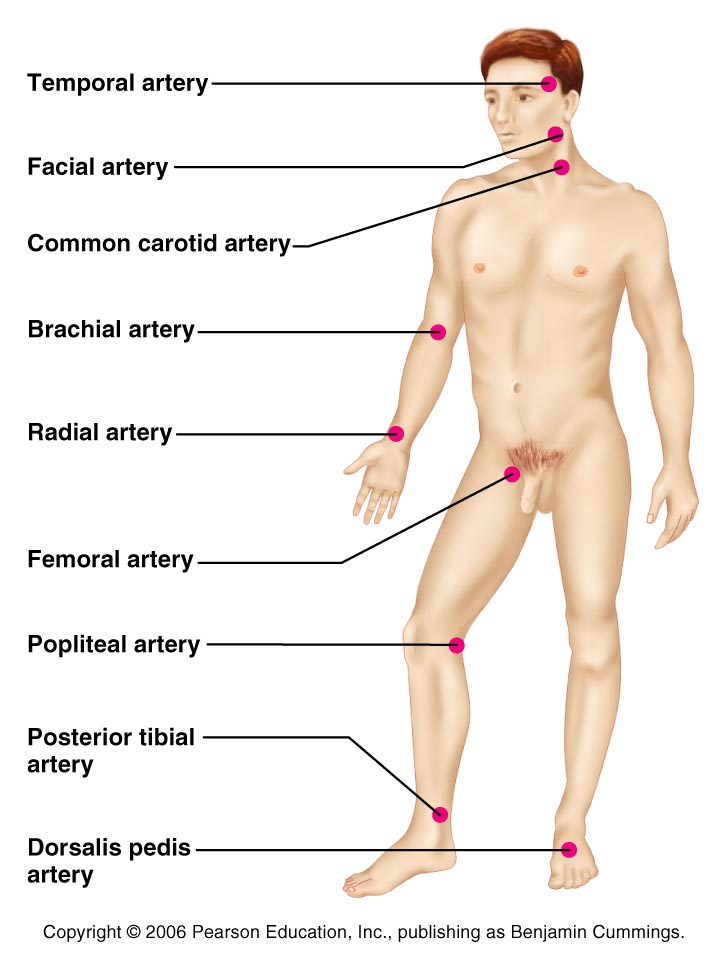 the expansion/recoil of artery walls due to  increased pressure from ventricular contraction.  

Felt near surfaces.
Head and neck pulses
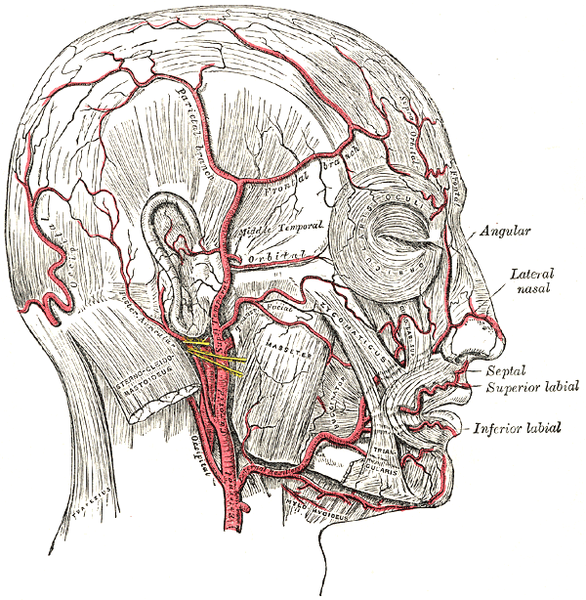 Temporal artery
Branches off of external carotid artery

Pulse is palpable superior to the zygomatic arch, anterior and superior to the tragus
Head and neck pulses
Common carotid artery
The left common carotid artery is one of three arteries that originate along the aortic arch
The right common carotid artery arises from the brachiocephalic artery
Pulse:  palpated in the neck at lateral aspects of trachea
Baroreceptors in carotids are sensitive to bilateral palpation, may cause bradycardia or fainting
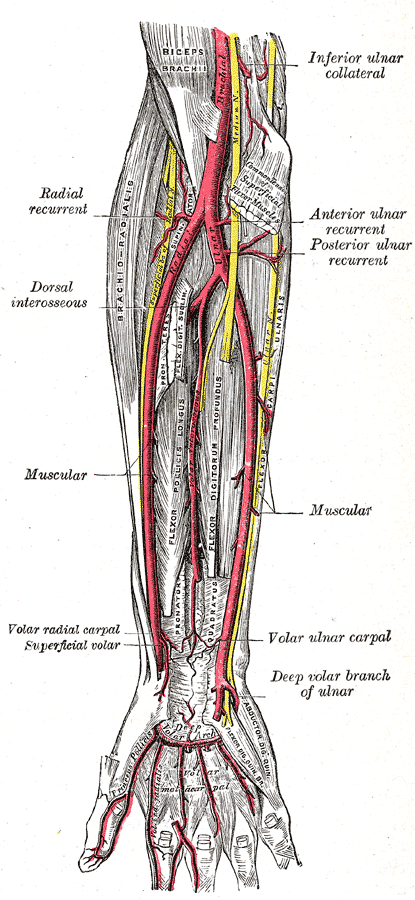 Upper limb pulses
Brachial artery
Origin:  subclavian artery  axillary artery  to brachial artery
Palpation:  at the antecubital fossa
Is the artery used to determine arterial blood pressure
Upper limb pulses
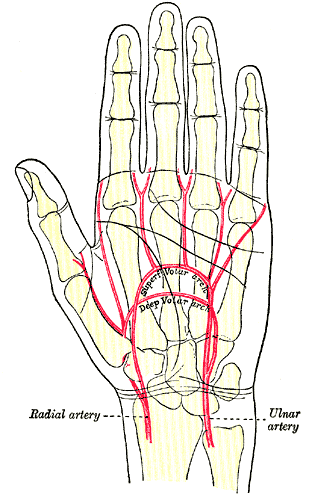 Radial Artery
Origin:  Subclavian a  axillary a  brachial a  splits into radial a and ulnar a

Palpation:  at the anterior wrist:  three finger-widths proximal to the thenar eminence
Lower Limb Pulses
four arterial pulses are routinely felt in the lower limb.
femoral
popliteal 
Posterior tibial 
Dorsalis pedis (dorsum of foot)
Femoral pulse
Most of the blood supply to the lower limb is carried in the external iliac artery. 
Aorta 
descending aorta  
common iliac artery  
external iliac artery  
becomes the femoral artery  
deep femoral
Finding the Femoral Pulse
Locate the superior border of the pubis in the mid line of the body; 
Feel the anterior iliac crest. The femoral pulse can be found midway between these two bony points 
(the mid-inguinal point)
Popliteal
The femoral artery leaves enters the popliteal fossa by passing through the adductor magnus muscle. 
The name of the vessel then changes to the popliteal artery.
Palpating popliteal artery
bend the knee so that it is flexed to about 90 degrees. 

press the tips of your fingers into the popliteal fossa. 

The popliteal pulse is deep and diffuse
Can be difficult to palpate
Posterior Tibial
The Popliteal artery branches into anterior tibial and posterior tibial arteries.
Palpating Posterior tibial artery
Locate the medial malleolus

inferior and posterior to the medial malleolus you should find the posterior tibial pulse.
Dorsalis Pedis
Below the knee, the popliteal artery divides into the anterior and posterior tibial arteries.

The anterior branch enters the anterior compartment of the leg by passing between the tibia and fibula above the interosseous membrane. 

It continues on to the dorsum of the foot as the dorsalis pedis artery
Palpating dorsalis pedis pulse
Place your fingers half way down the dorsum of the foot in the line between the first and second toes. 
The bones you can feel are the dorsal aspect of the navicular and the intermediate cuneiform bones. 
The pulse is palpated where the artery passes over this area.
Measuring Blood Pressure
Systemic arterial BP
Measured indirectly by the auscultatory method using a sphygmomanometer

Pressure is increased in the cuff until it exceeds systolic pressure in the brachial artery
Alterations in Blood Pressure
Hypotension: 
low blood pressure
Systolic pressure below 100 mm Hg
Often associated with long life and lack of cardiovascular illness
Homeostatic Imbalance: Hypotension
Orthostatic hypotension
temporary low BP and dizziness when suddenly rising from a sitting or reclining position 
Chronic hypotension
hint of poor nutrition 
warning sign for Addison’s disease or hypothyroidism
Acute hypotension
important sign of circulatory shock
Alterations in Blood Pressure
Hypertension
high blood pressure
Sustained elevated arterial pressure of 140/90 or higher
May be transient adaptations during fever, physical exertion, and emotional upset

Often persistent in obese people
Temperature Regulation
As temperature rises (e.g., heat exposure, fever, vigorous exercise)
Hypothalamic signals reduce vasomotor stimulation of the skin vessels
Heat radiates from the skin
Temperature Regulation
Sweat also causes vasodilation via bradykinin in perspiration
Bradykinin stimulates the release of NO 
As temperature decreases, blood is shunted to deeper, more vital organs
Capillary Exchange of Respiratory Gases and Nutrients
Diffusion of
O2 and nutrients from the blood to tissues
CO2 and metabolic wastes from tissues to the blood
Lipid-soluble molecules diffuse directly through endothelial membranes
Water-soluble solutes pass through clefts and fenestrations
Larger molecules, such as proteins, are actively transported in pinocytotic vesicles or caveolae
Circulatory Shock
Any condition in which
Blood vessels are inadequately filled
Blood cannot circulate normally 
Results in inadequate blood flow to meet tissue needs
Circulatory Shock
Hypovolemic shock	
results from large-scale blood loss 
Vascular shock
results from extreme vasodilation and decreased peripheral resistance
Cardiogenic shock 	
results when an inefficient heart cannot sustain adequate circulation
Circulatory Pathways
Two main circulations
Pulmonary circulation: short loop that runs from the heart to the lungs and back to the heart

Systemic circulation: long loop to all parts of the body and back to the heart
Pulmonary and Systemic Circulation
Please note that due to differing operating systems, some animations will not appear until the presentation is viewed in Presentation Mode (Slide Show view). You may see blank slides in the “Normal” or “Slide Sorter” views. All animations will appear after viewing in Presentation Mode and playing each animation. Most animations will require the latest version of the Flash Player, which is available at http://get.adobe.com/flashplayer.
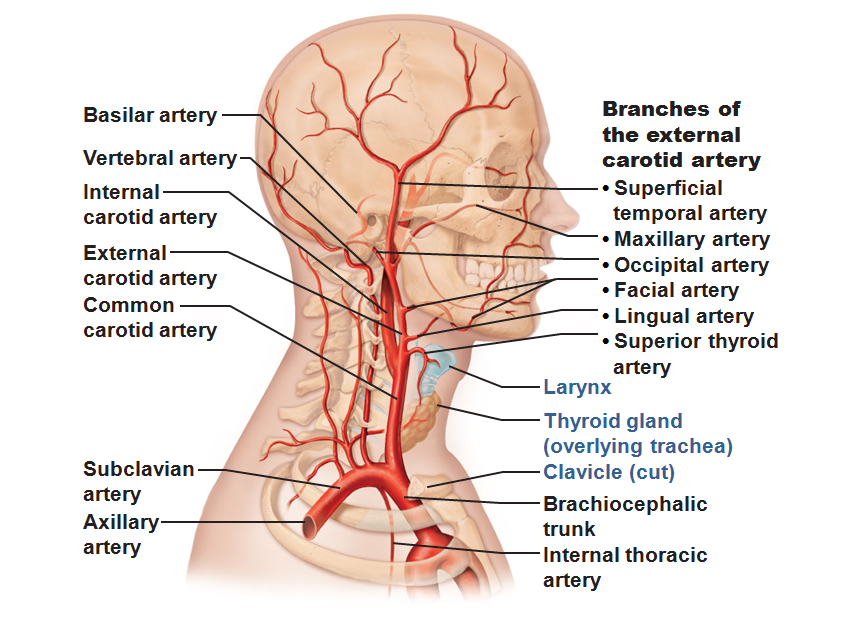 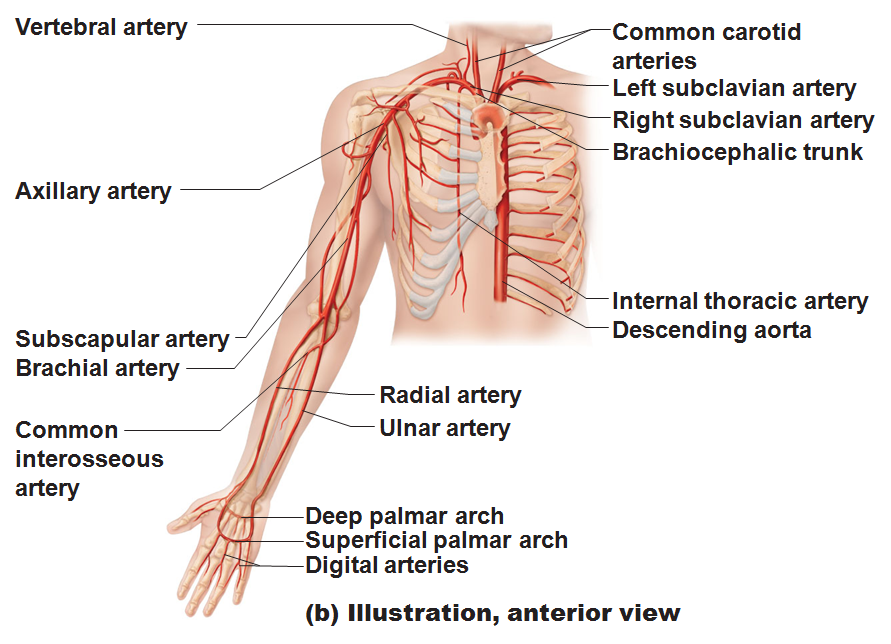 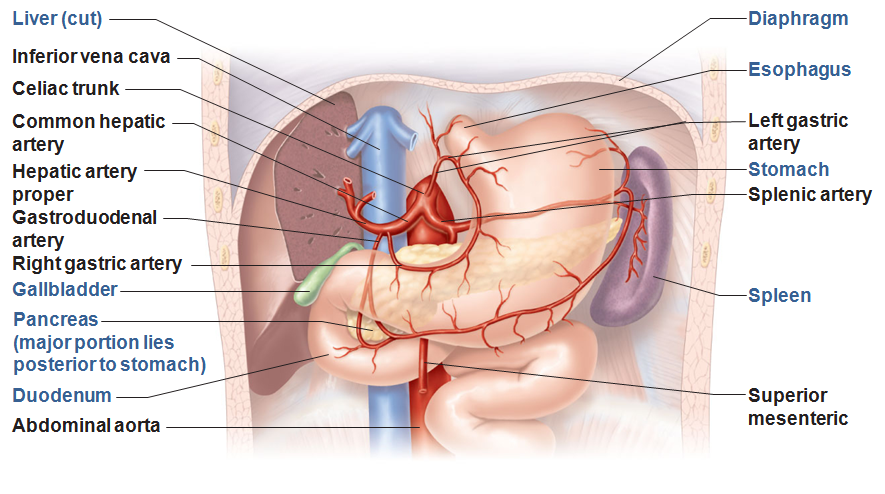 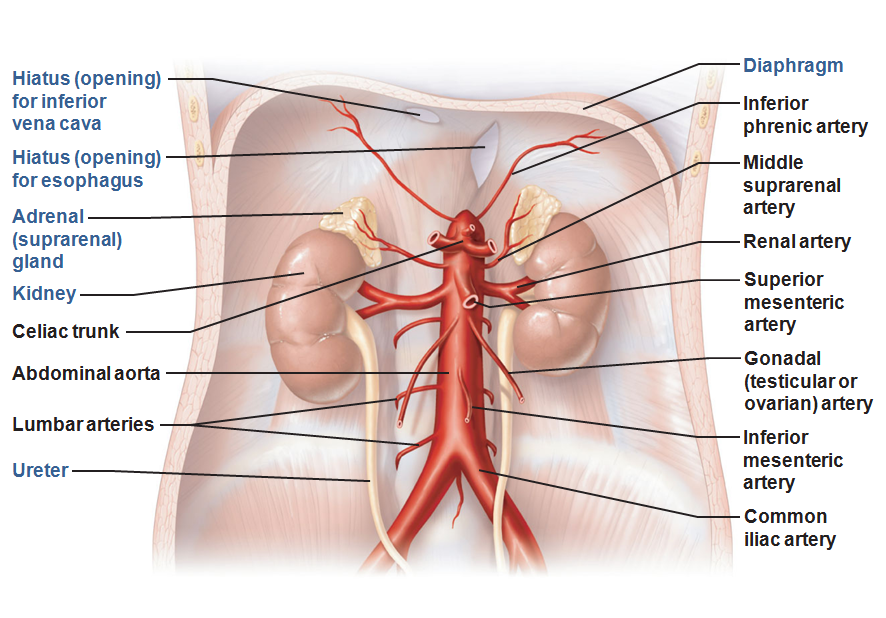 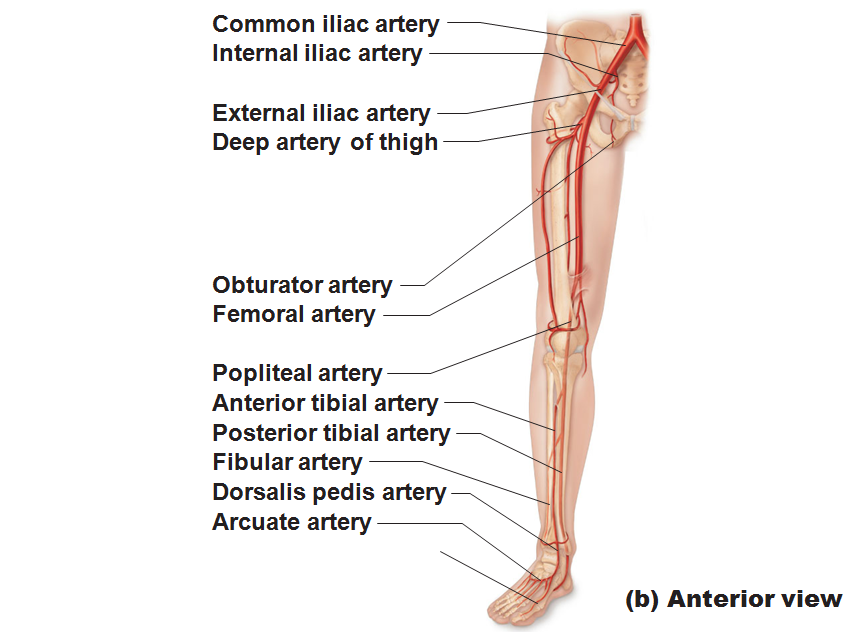 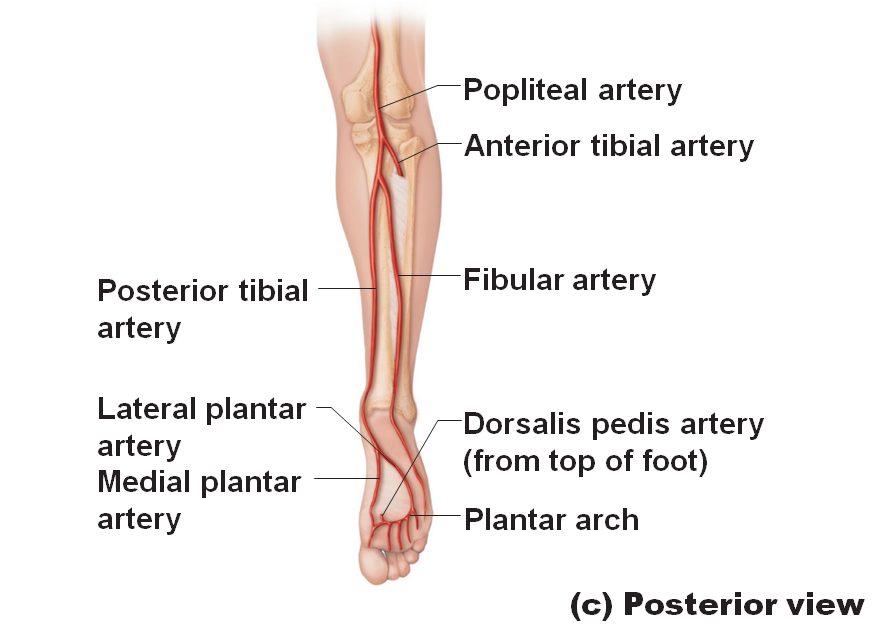 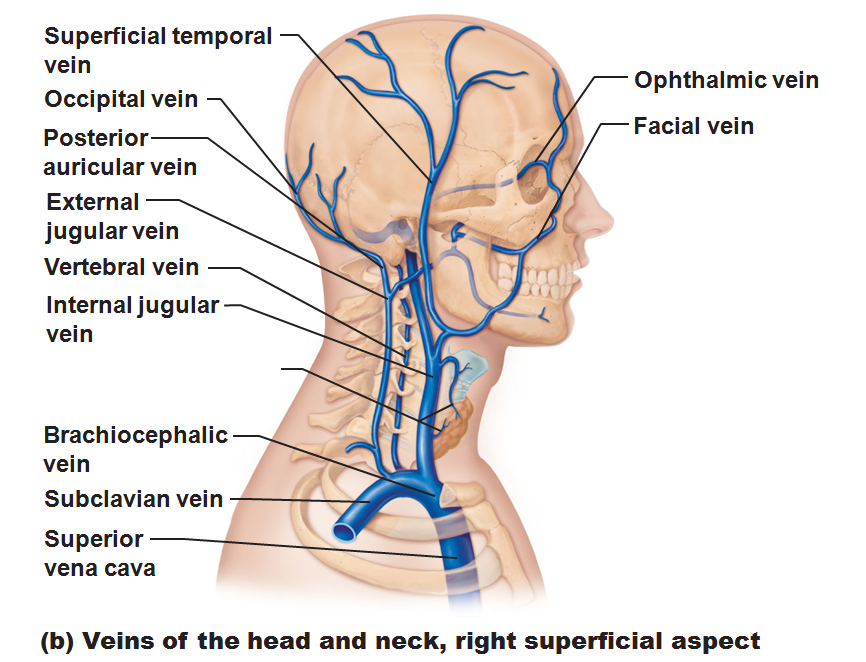 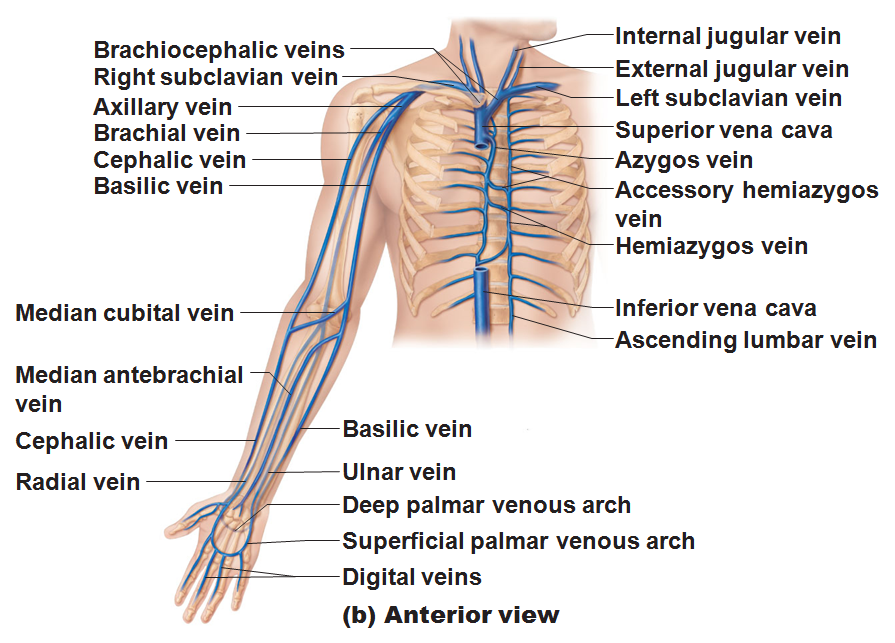 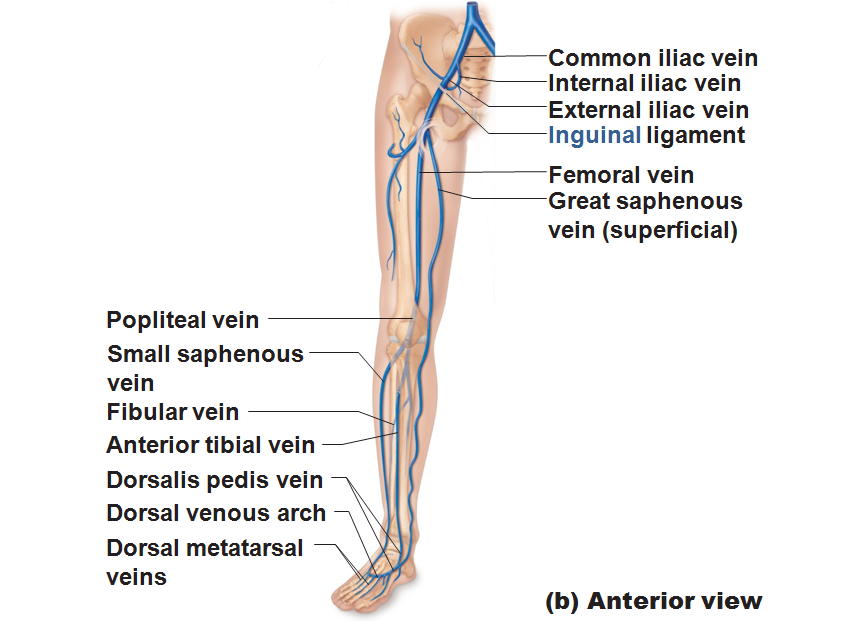 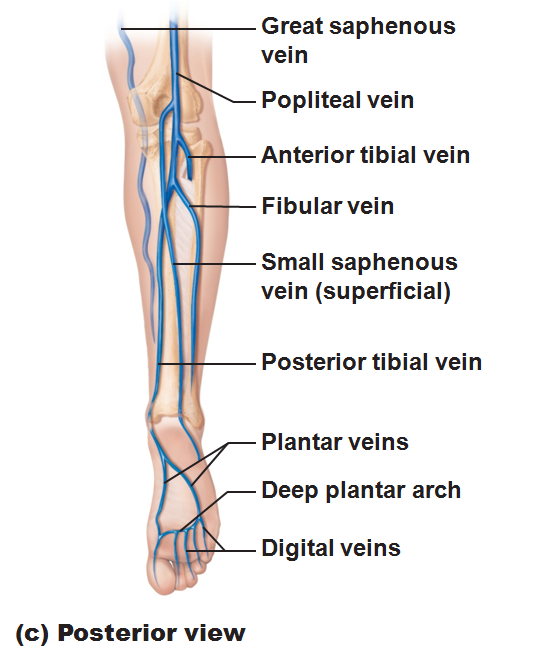